Supply Chain ResiliencePost Covid19 and BeyondAndy Tomkinson FBCIWednesday 24th June 2020
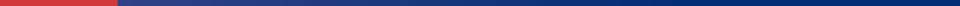 Definition of Resilience
“The ability to absorb shock and bounce back”
Absorb shock through risk controls of inherent risk
Corporate Mission, vision and values, risk appetite statement, risk registers, risk treatment plan, risk based business case.
Bounce back through mitigation of residual risk by effective response in sequence; 
Emergency response, crisis management, business continuity and disaster recovery in order to return to new normality (BAU) in the fastest possible time.
Operational resilience not Organisational resilience
Two Sides of the same Resilience Coin
HEADS – ABSORB SHOCK
INHERRENT RISK CONTROLS
PREVENTION IS BETTER THAN CURE
TAILS – BOUNCE BACK
RESIDUAL RISK RESPONSE
REACT AND RECOVER
Operational Resilience; Risk and Response
Threat; FIRE
Target Hardening from inherent risks.
Inoculation
By;
BAU
Resumption
BC/DR
Reserves
Alternatives
Contingencies
ABSORB SHOCK
BOUNCE BACK
Crisis Management
Reduce Severity;
FIT SPRINKLERS
Reduce Likelihood;
NO SMOKING POLICY
Emergency Response
Residual Risk;
FIRE EVENT DUE TO ELECTRICAL SPARK
Supply Chain Resilience
The system of people, activities and commodities that are involved in getting a product or service from the place where it is made delivered to the person who wants it.

Just in time 	   Versus 		Assurance
(No reserves;					(Quality and
lower cost)					reliability; higher 						cost)
Audit 3 Lines of Defence
1st the first line of defence – functions that own and manage risk
2nd the second line of defence – functions that oversee or specialise in risk management, compliance
3rd the third line of defence – functions that provide independent assurance, above all internal audit.
Internal Control Framework
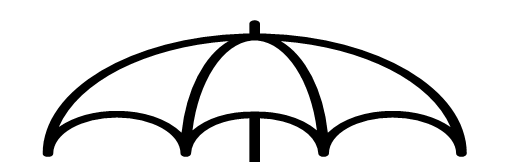 Awareness
Reporting
Culture
Self Assurance 
Continual 
Improvement
1st Line of Defence
Operational Management
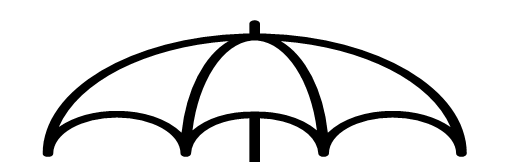 2nd Line of Defence
Risk Management & Compliance
Board of Directors
Board Risk Committee
Oversight
Managing Director
Management Board
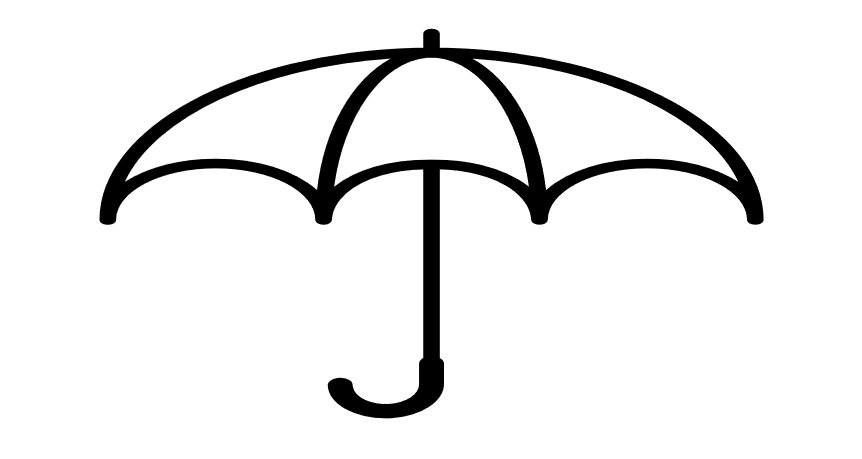 3rd Line of Defence
Internal Audit
External Audit
Regulatory visit
Board of Auditors
Risk & Audit Committee
Internal Audit Process
Agree scope
Audit planning brief
Request for information
Fieldwork interviews
Risk control matrix
Draft report
Final report
Management actions to close out of findings
MARIO
MISSION
Corporate purpose, strategic intent, aim

INPUTS                  ACTIVITIES             OUTPUTS
Upstream raw materials  	   Functions               Products and Services       
Consumables                               Production             Customer Deliverables

RESOURCES
People, Premises, Processes, Providers, 
Punctuality, Publicity, Public Infrastructure
Latest Financial Services OR Regulations
Risk based approach (OR)
Customer harm
Systemic effect
Disruptive impact tolerance
Scenario based stress testing
3rd Party dependencies 
(Outsourcing and Offshoring) Managed Service Partners (MSPs) and Outsourced Service Providers (OSPs)
Auditors Viewpoint; Document review & fieldwork
Links in governance and oversight where Mission (Policy, risk appetite, programme, management systems are distilled down and reported up) to achieve; Risk based approach.
Absorb shock and bounce back mitigates; Customer harm*
Supply chain** resilience prevents; Systemic effect
Disruptive impact tolerance; is accounted in the BIA (acceptable time & acceptable level) and informs the BCPs and DRPs
Scenario based stress testing; Assurance and continual improvement
Procurement, monitoring and Exit strategies; 3rd Party dependencies 
*Risk metrics previously; financial cost, reputation, regulatory sanctions, downtime etc
** Upstream 3rd, 4th, 5th parties and beyond.  Downstream and Peers.
Post Covid19 and Beyond affecting Supply
International Depression and Bankruptcy 
Brexit; Border controls, trade agreements, tariffs, import and export, EU vs UK regulations
Civil Unrest with “BLM” protests affecting businesses (Looting, boycotts, education, law and order)
Second Wave
Cyber
Climate Change
Terrorism
Traditional risks of fire, flood, explosion, blackout, weather, seasonality,
False lessons learned “WFH” is the panacea (Mental health, InfoSec, Remote AV media, compliance, on prem retail/events)
Summary
Resilience is the ability to absorb shock and bounce back
Must be a risk-based approach
Supply chain resilience is vital (MARIO)
New regulations and evolution from BC to OR focus on Supply
Document procurement, monitoring and exit strategies
Stress test them in realistic scenario rehearsals
Covid19 has some good lessons learned and some false positives
We face risks collectively but also individually.  Its much easier where we are told what to do than when we have to make our own decisions and the competition is unaffected
WFH has worked well in many cases although comes with some risks and is not the panacea for operational resilience
Thank you for your time
Any questions?


https://www.linkedin.com/in/andytomkinson/
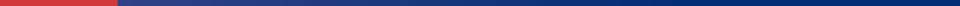